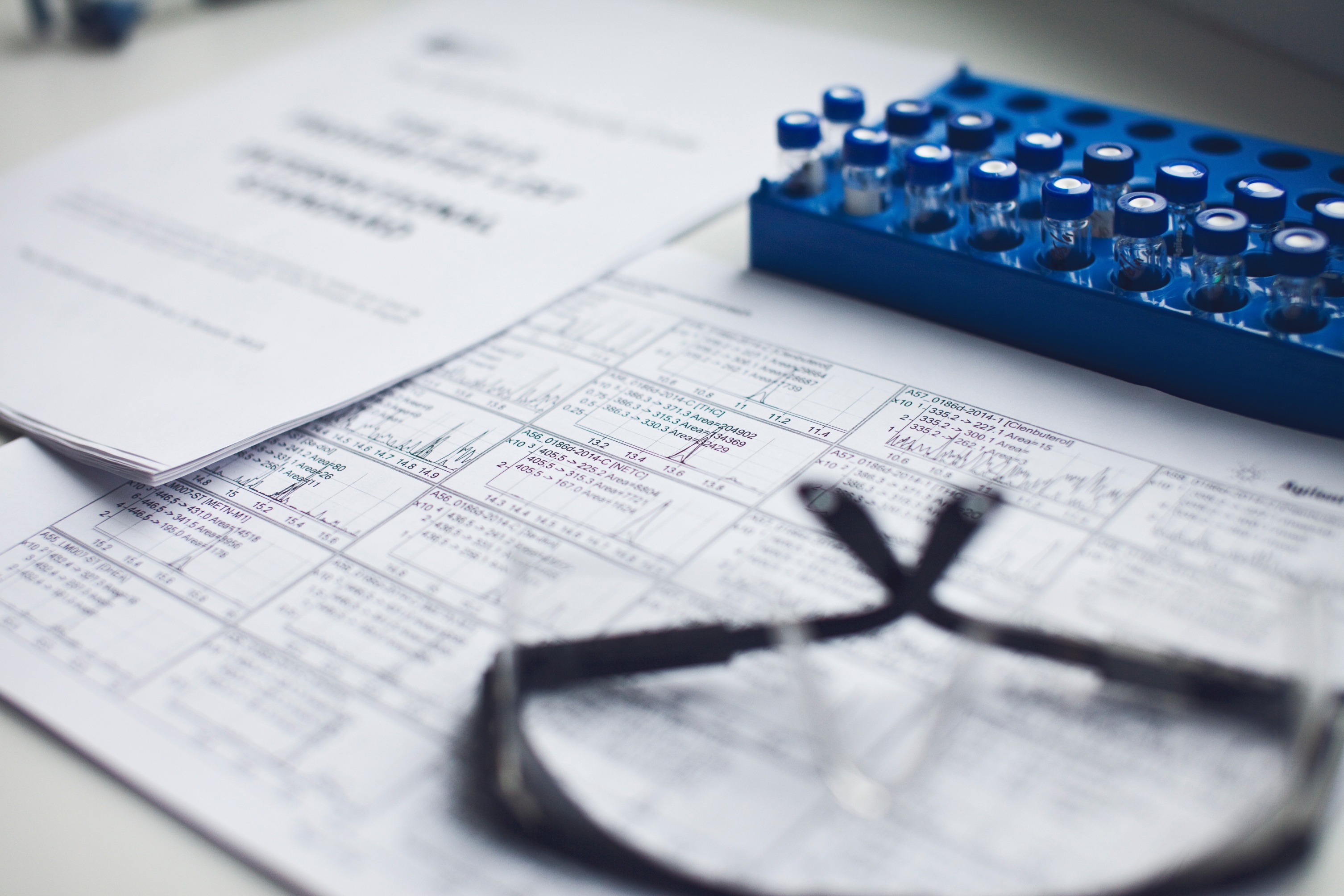 УЧРЕЖДЕНИЕ ЗДРАВООХРАНЕНИЯНАЦИОНАЛЬНАЯ АНТИДОПИНГОВАЯ ЛАБОРАТОРИЯ
Директор
Беляев Сергей Александрович
Республика Беларусь
 223040, Минский р-н, 
аг. Лесной, д.31
[Speaker Notes: Примечание. Хотите разместить другое изображение на этом слайде? Выберите рисунок и удалите его. Теперь щелкните значок "Рисунки" в заполнителе, чтобы вставить свое изображение.]
УЗ «Национальная антидопинговая лаборатория»
Создана приказом Министерства здравоохранения Республики Беларусь № 377 от 15 мая 2007 года во исполнение постановления Совета Министров № 537 от 26 апреля 2007 г. в ведомственном подчинении Министерства здравоохранения Республики Беларусь.
Дата основания (утверждение Устава): 14 июля 2007 г.
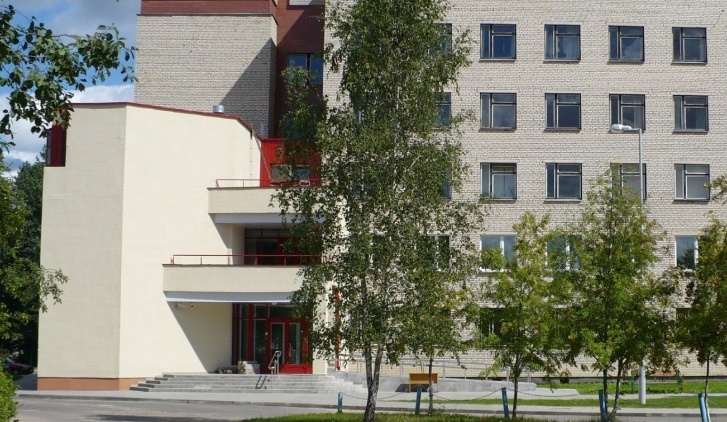 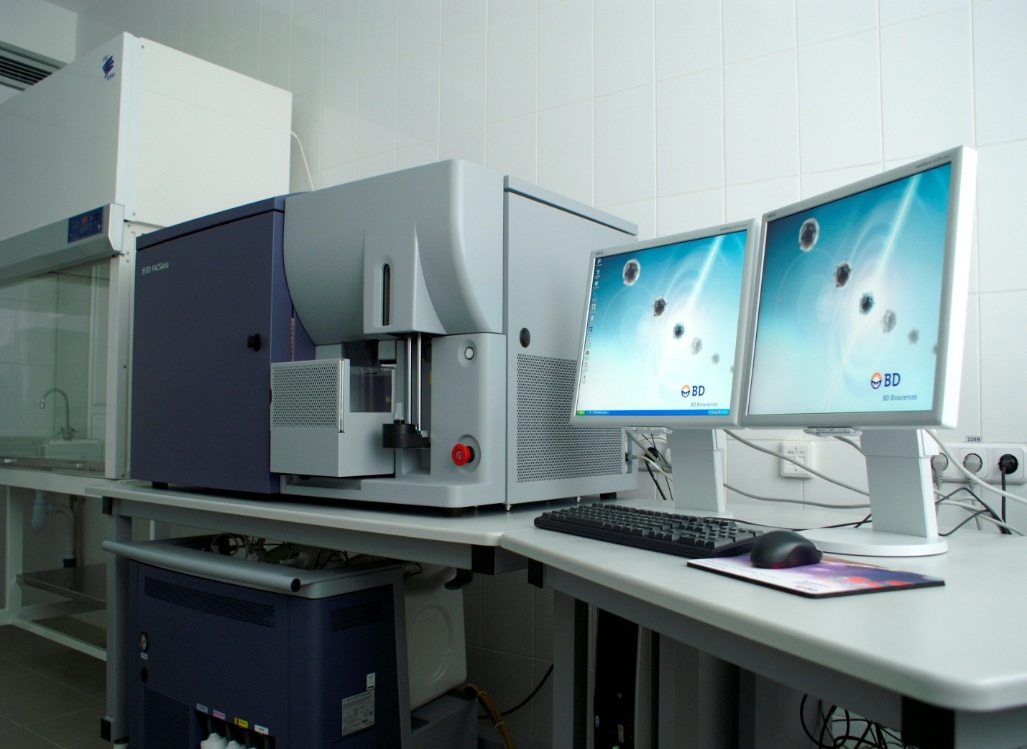 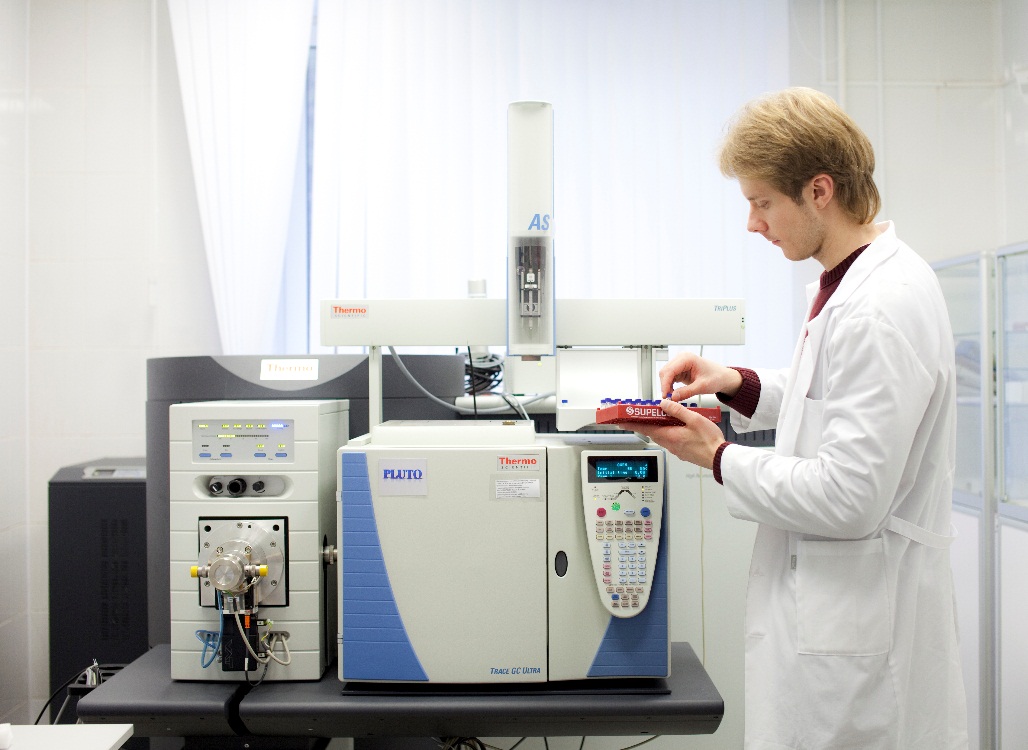 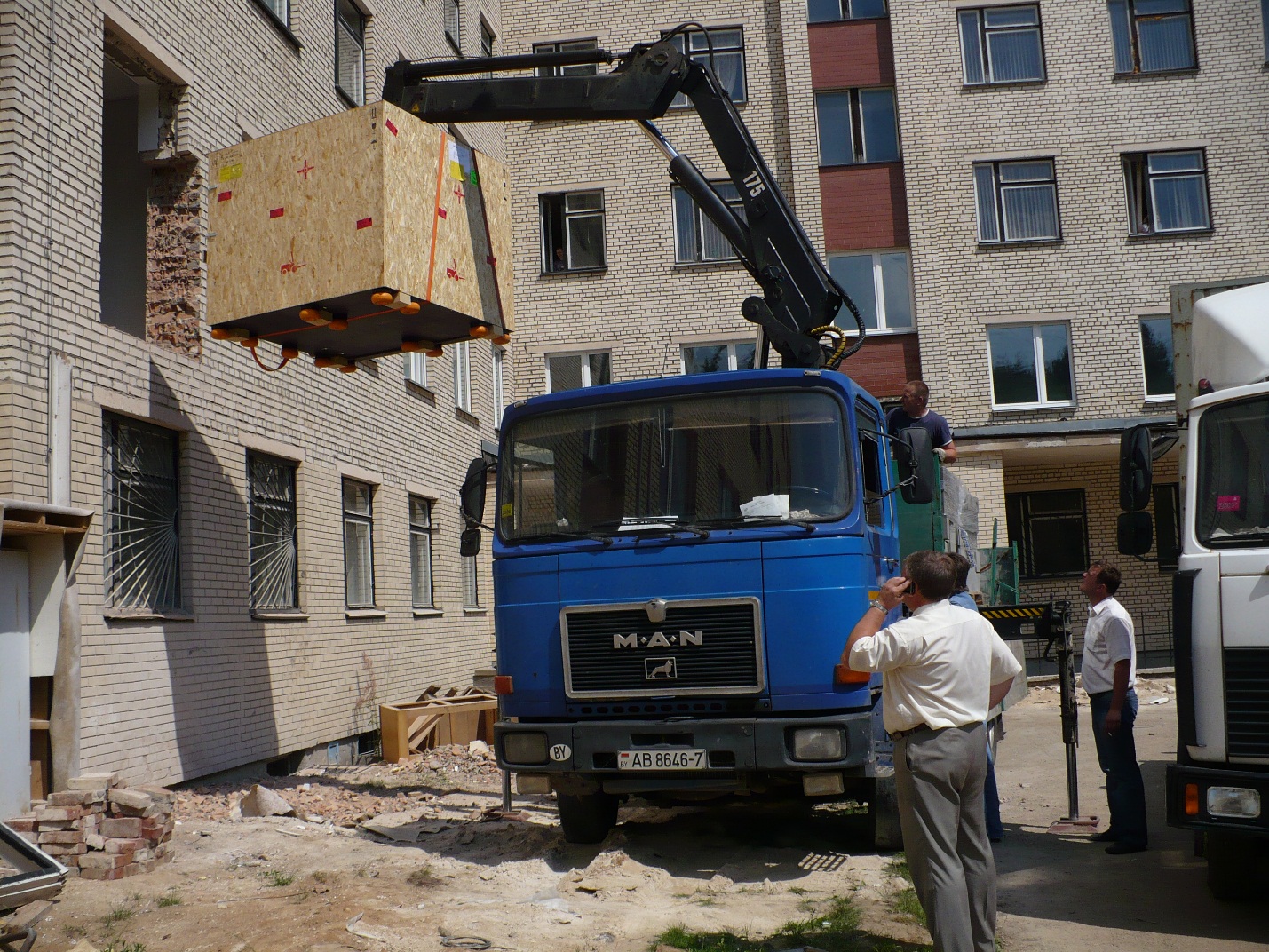 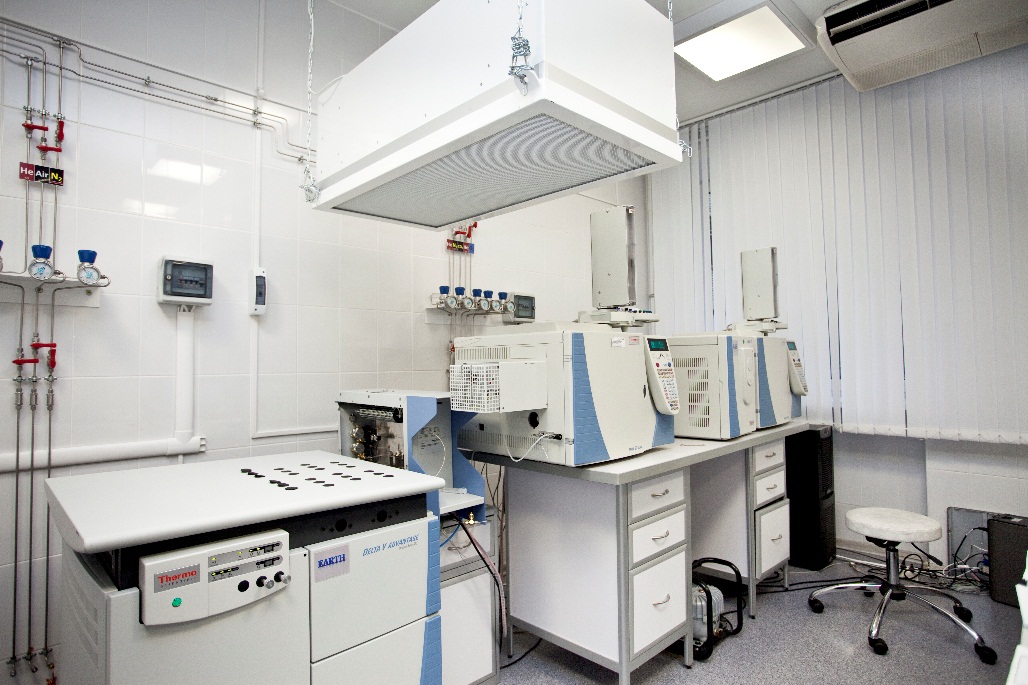 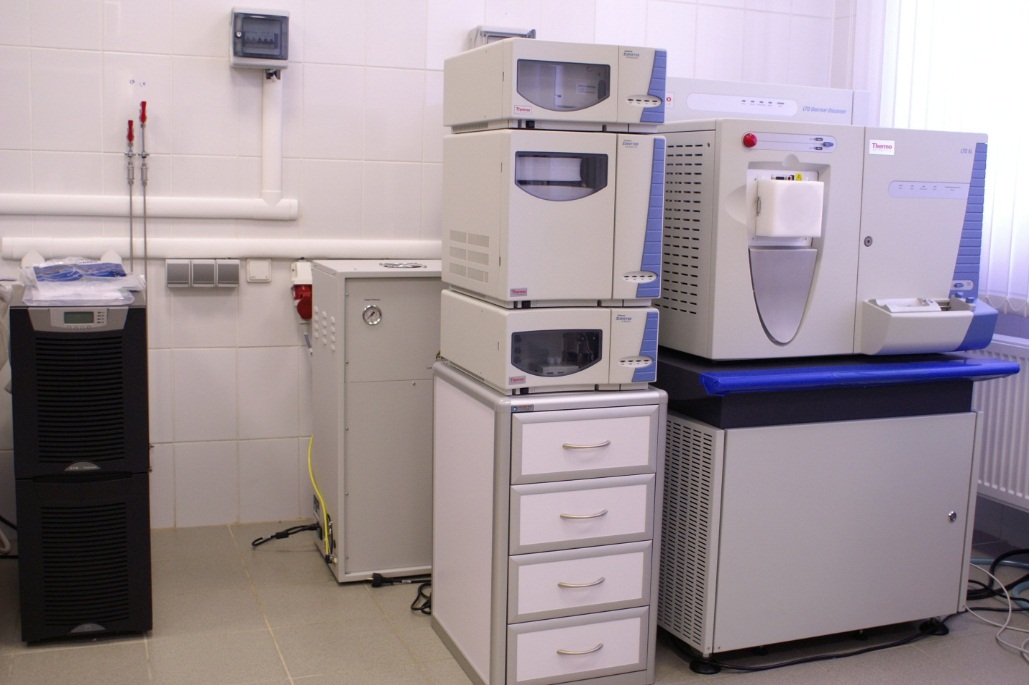 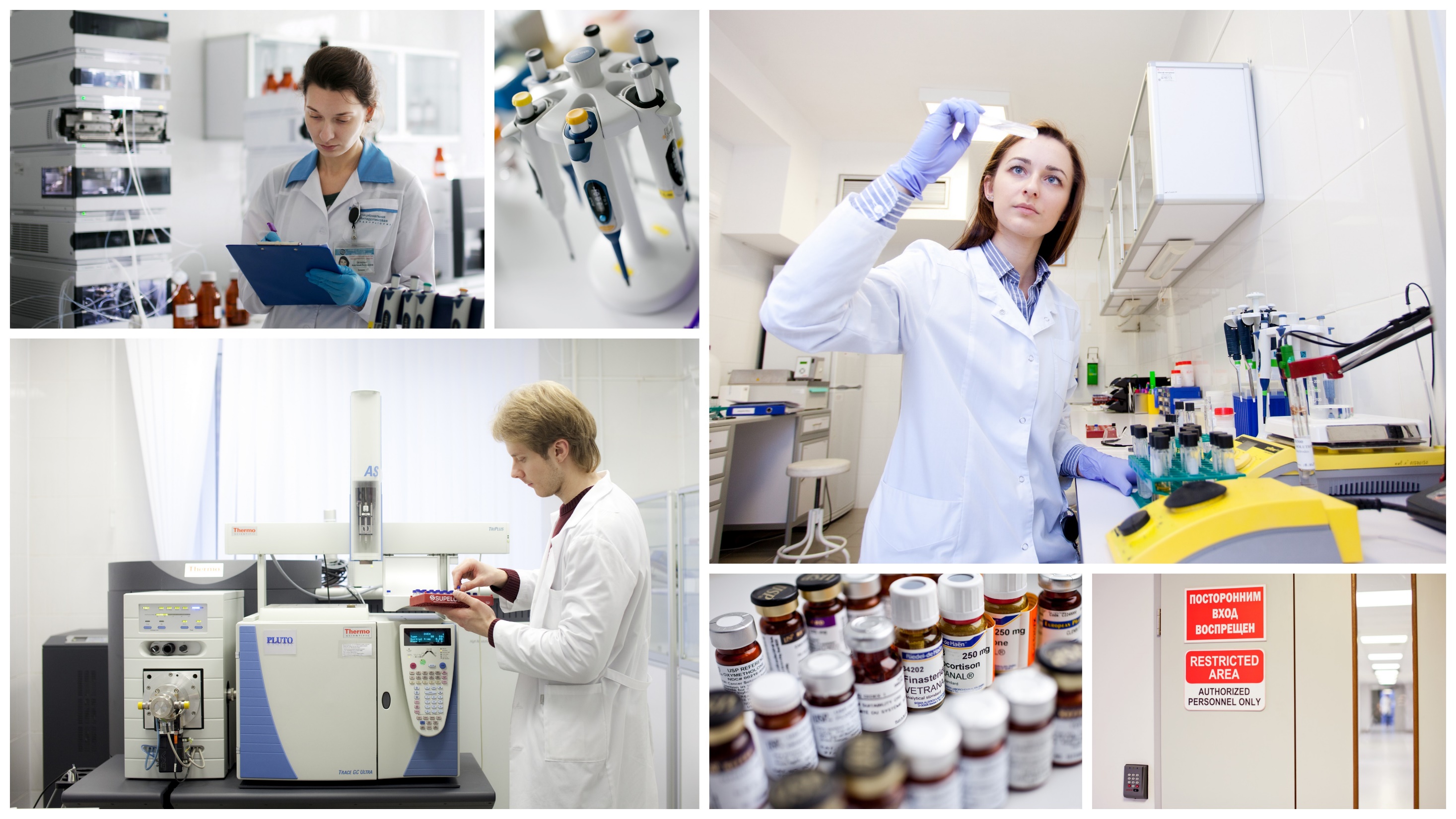 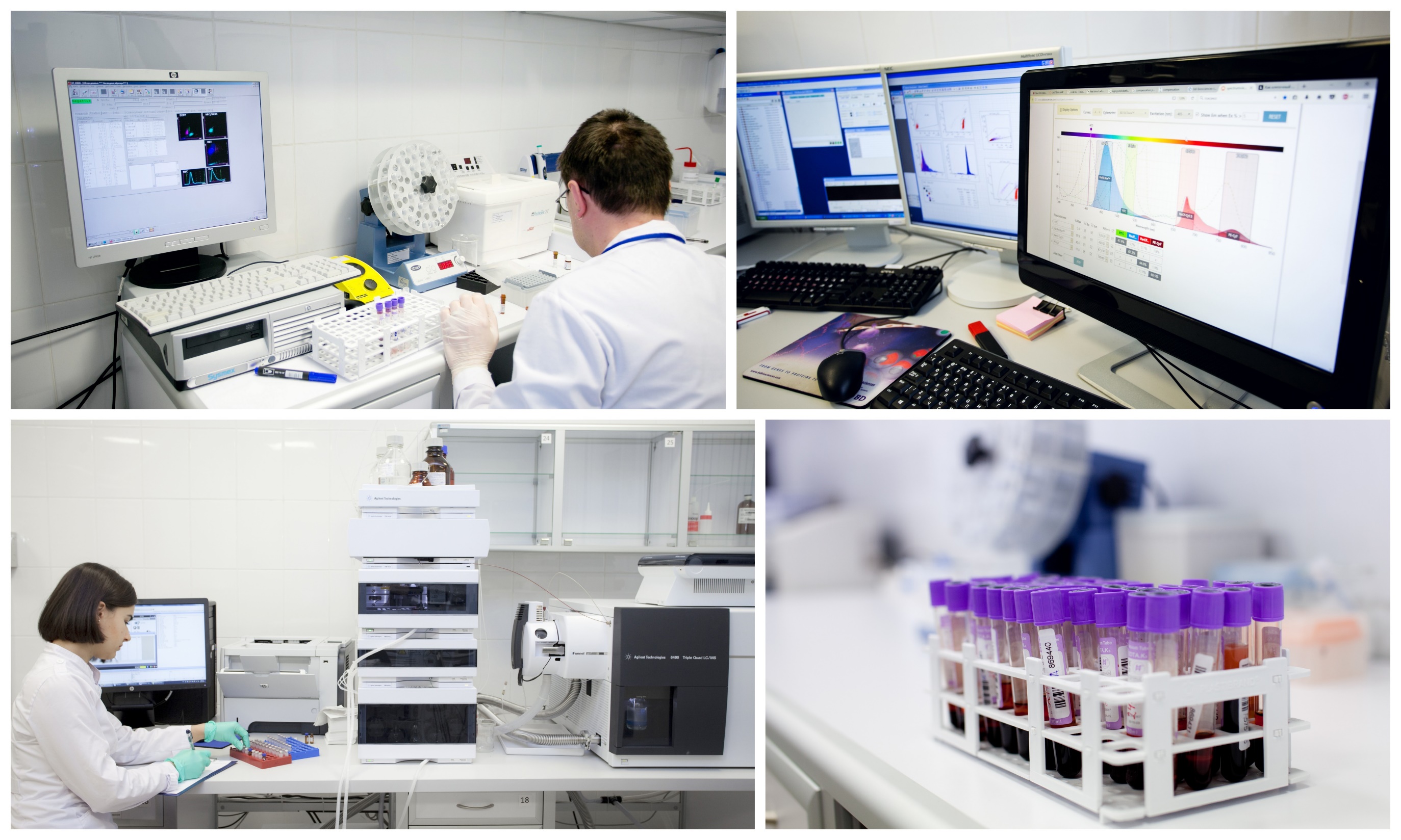 Персонал
Штат лаборатории:
01.01.2019 г. 	– 110 сотрудников
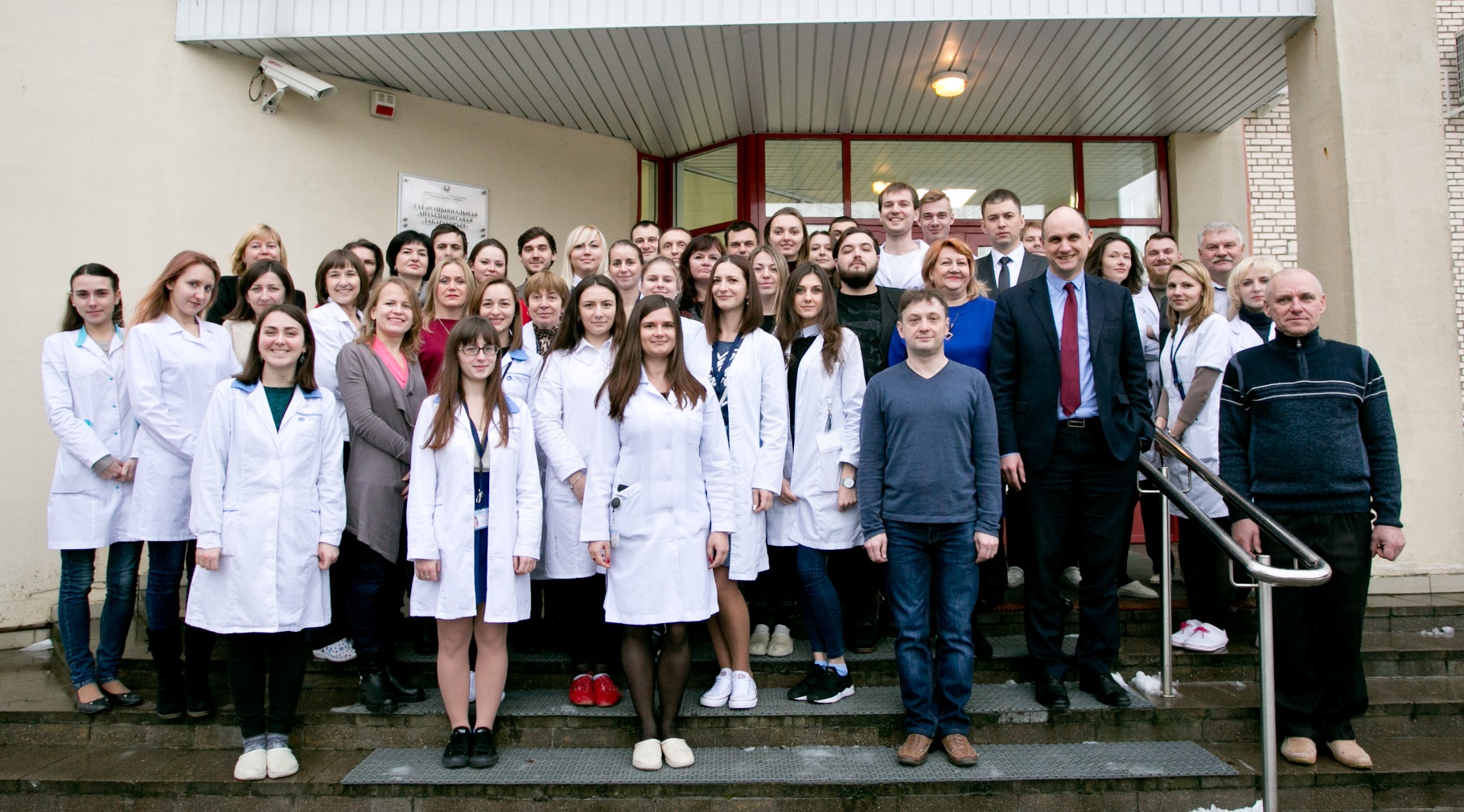 Отдел антидопинговых испытаний
1. Организация и проведение лабораторного этапа допинг-контроля.

2. Разработка, валидация и внедрение  новых методик испытаний.

3. Анализ пищевых продуктов на наличие запрещенных в спорте веществ.

4. Выполнение функций Республиканской референтной (арбитражной) лаборатории по химико-токсикологическим исследованиям.
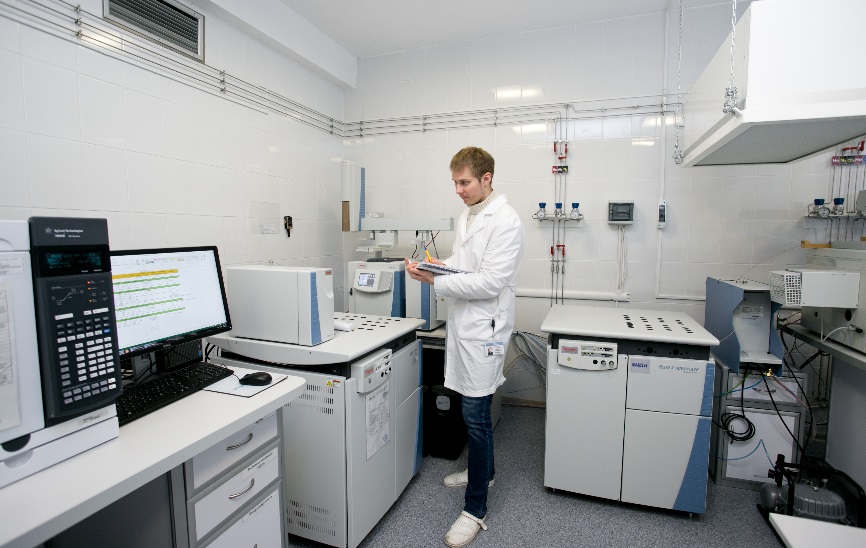 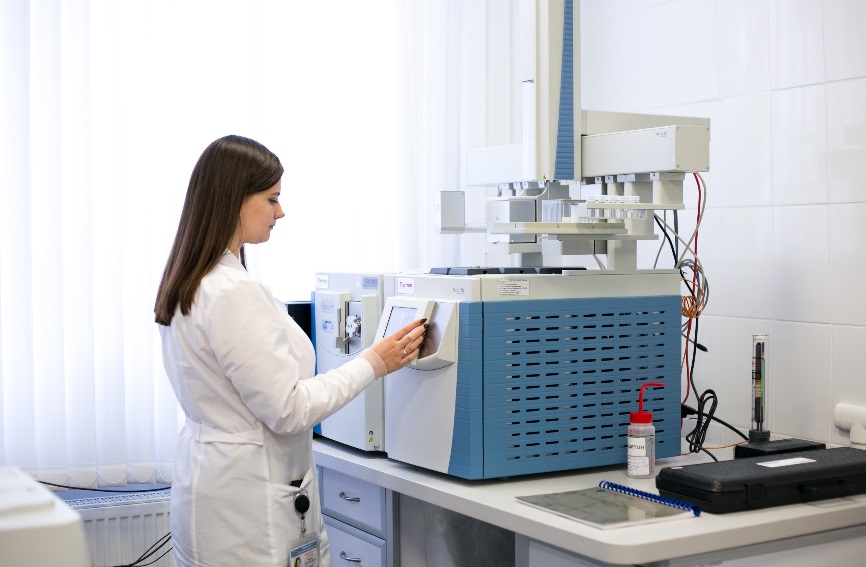 Химико-токсикологический анализ в системе здравоохранения Республики Беларусь
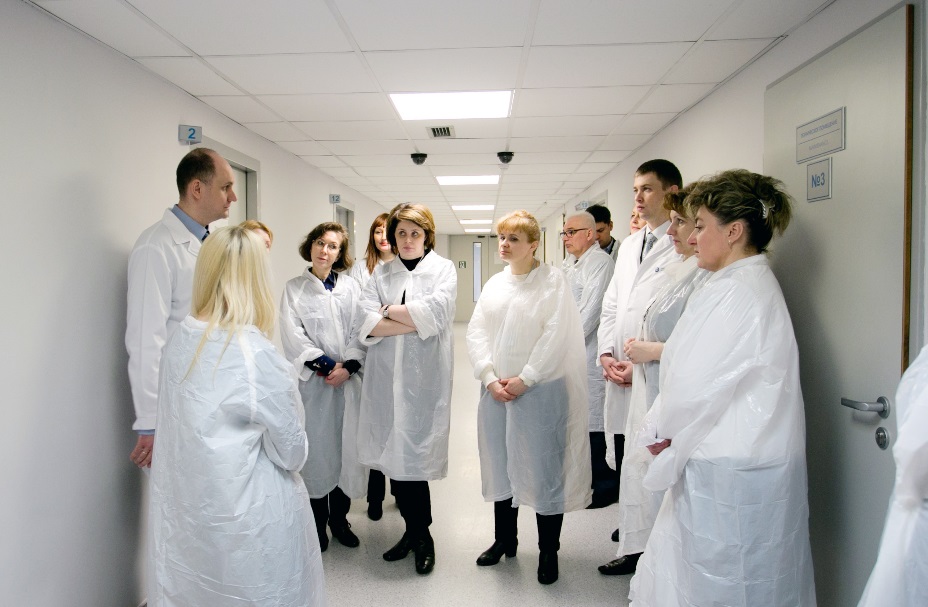 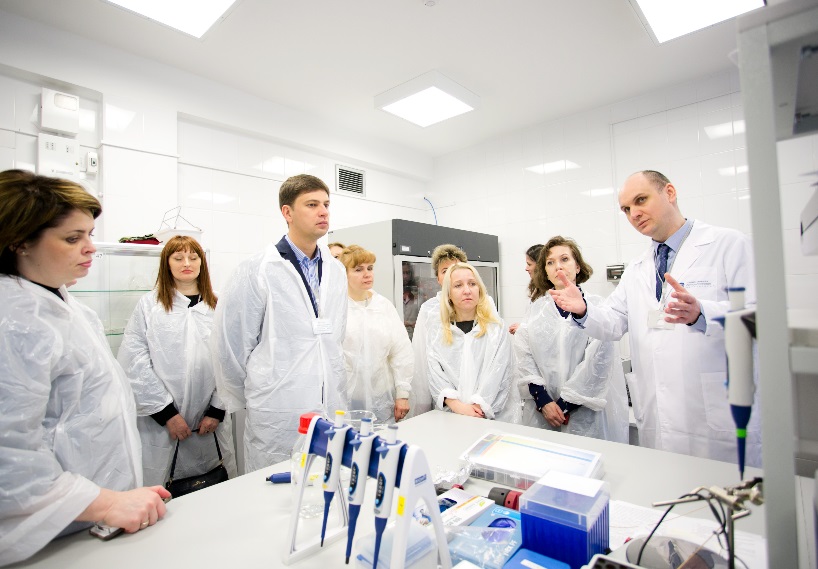 Отдел исследований и разработок в допинг-контроле
1. Ведение научно-исследовательской работы по следующим направлениям: 
-  определение присутствия генно-инженерных эритропоэтинов;
- определение изоформного профиля гормона роста и его маркеров;
- выявление применения в спорте гемотрансфузий различной природы;
- водородно-дейтериевый обмен в разработке новых методов определения запрещенных соединений в спорте.
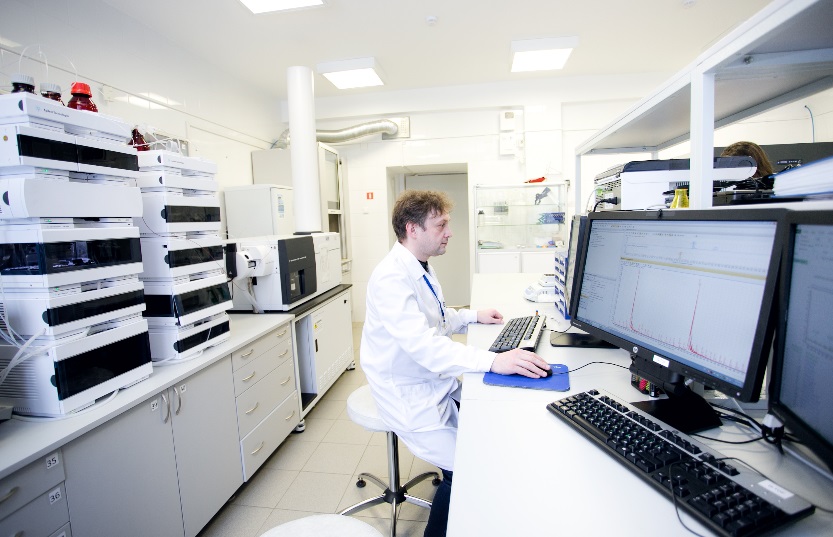 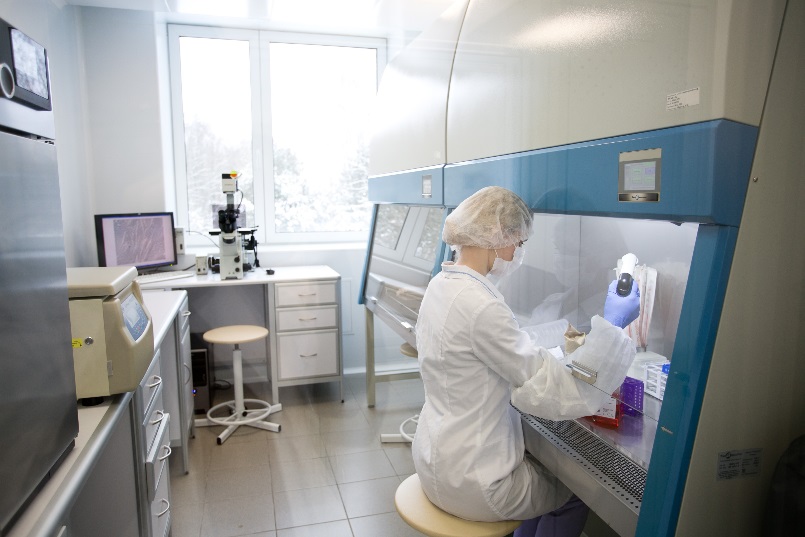 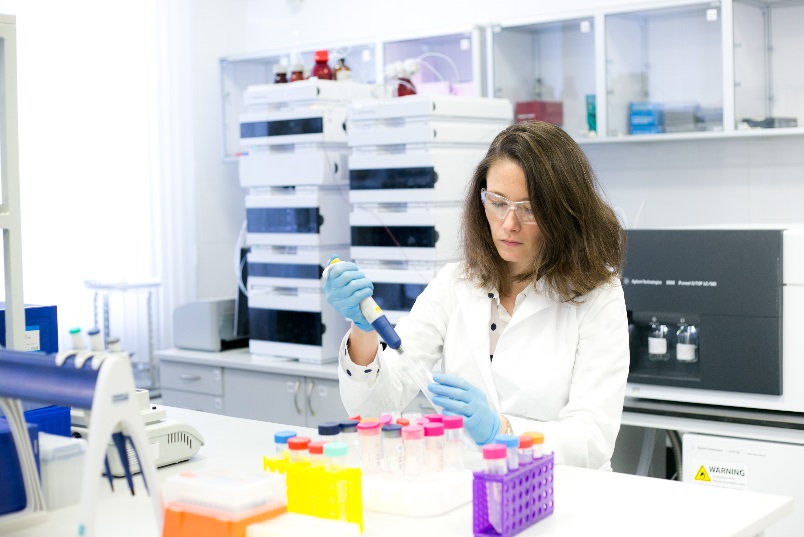 Отдел биоаналитических исследований
Штат: 24 должности
Задачи и функции:
Разработка протокола исследования
Разработка и валидация методик исследования
Проведение аналитического этапа исследования
Проведение биостатистического этапа исследования
Подготовка итогового отчета об исследовании
За период с 07.2015 г. по  01.2019 г. выполнено 48 исследований биоэквивалентности (аналитический этап и биостатистический этапы)
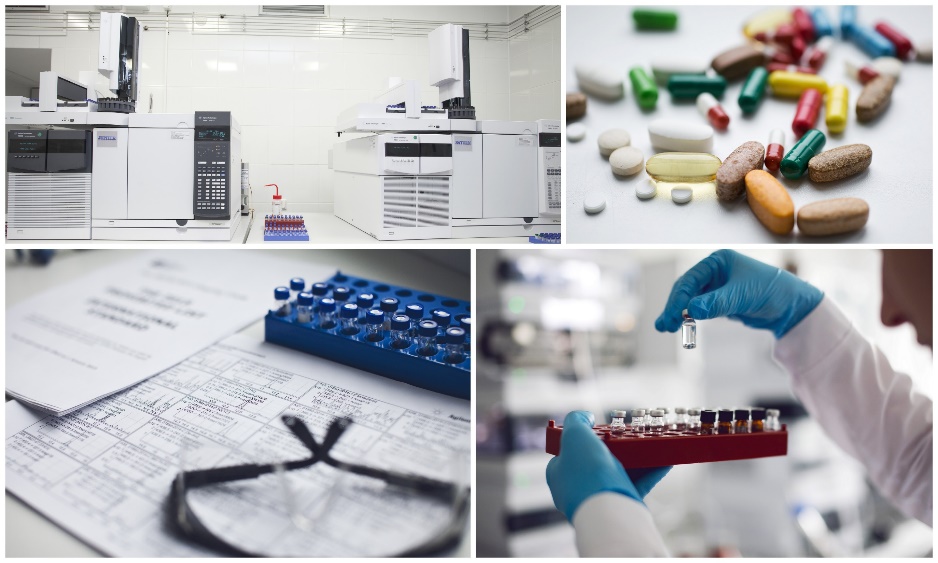 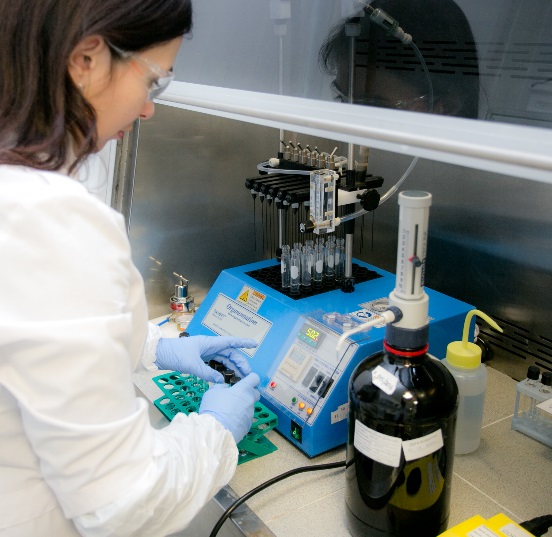 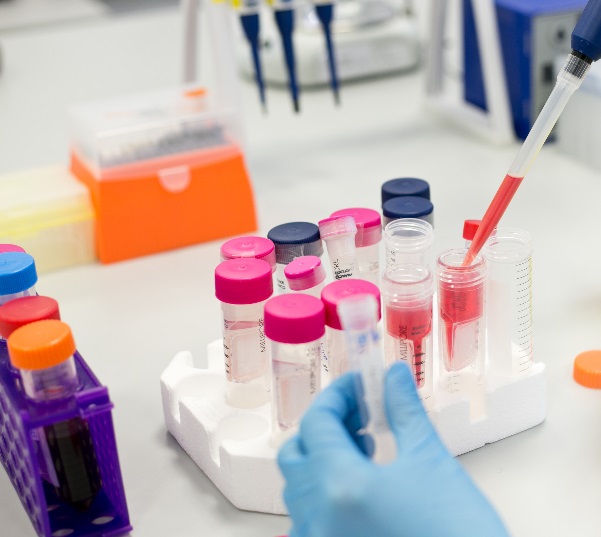 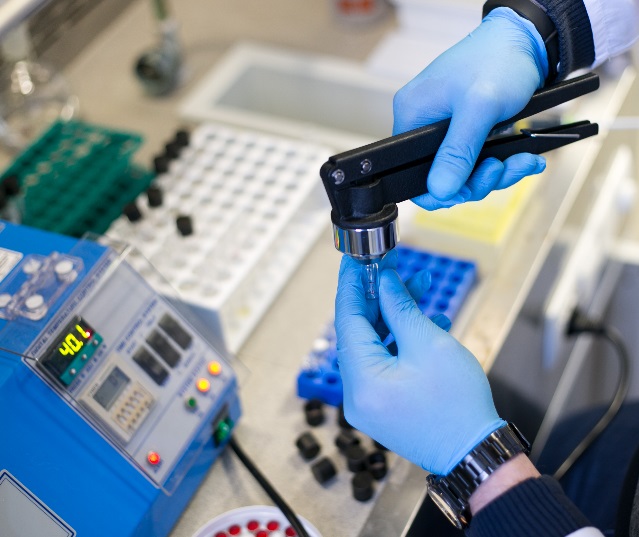 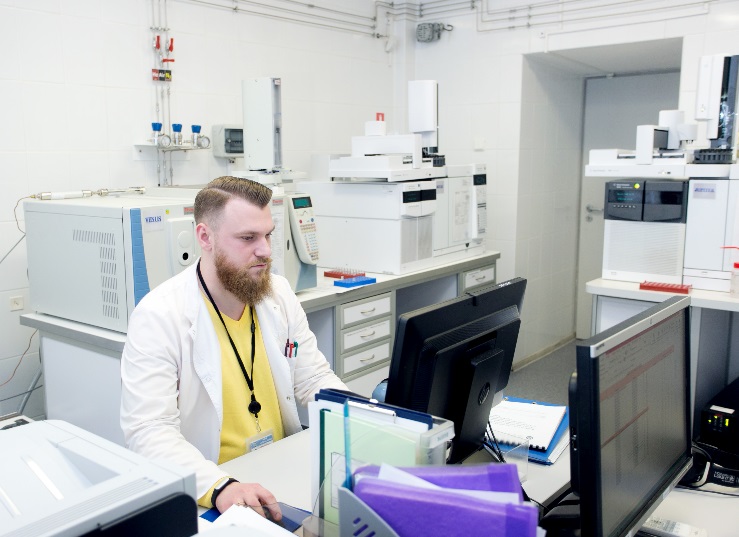 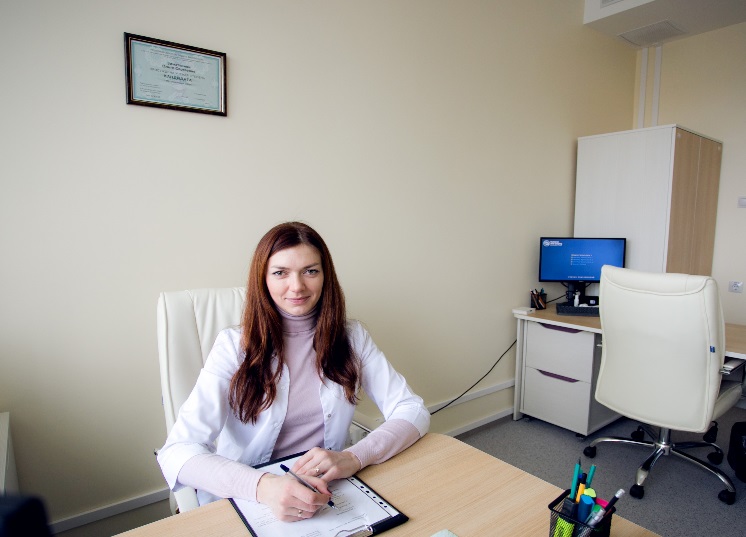 Отдел клинических исследований
Штат: 15 должностей
Задачи отдела:
Набор добровольцев для исследования, проведение скрининга;
Проведение клинического этапа исследований биоэквивалентности;
Подготовка клинического отчета.
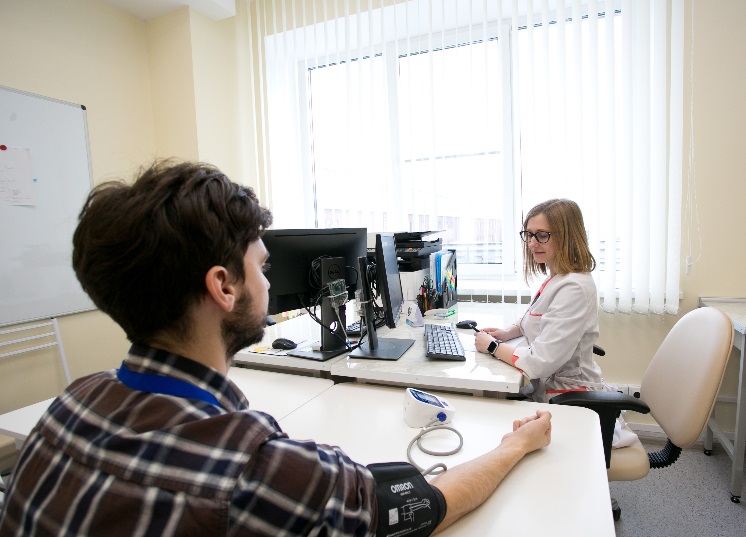 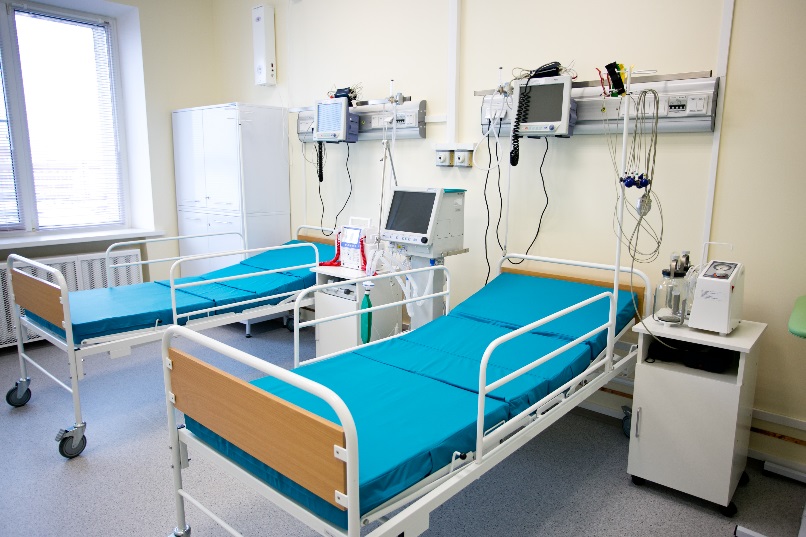 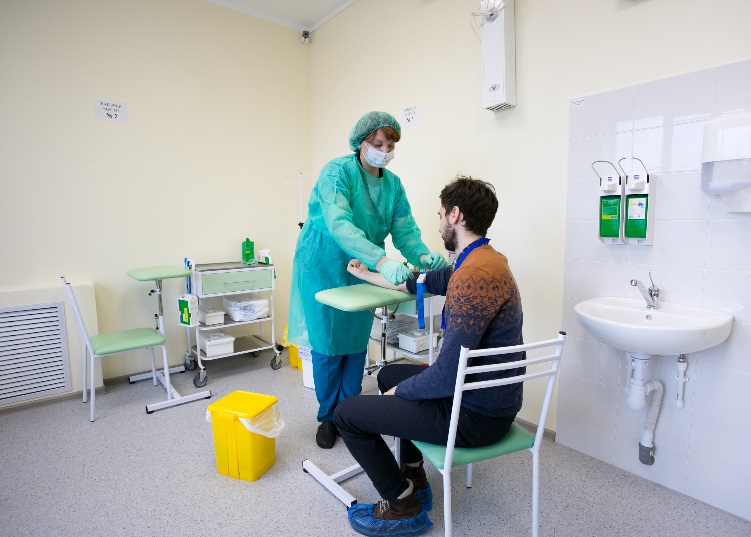 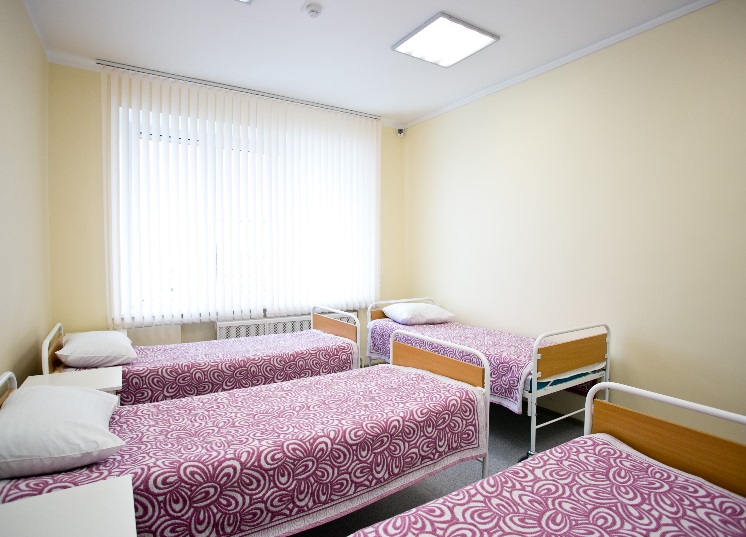 Отдел аккредитации, сертификации и обеспечения качества
Штат: 4 должности
Задачи отдела:
Поддержание функционирования системы менеджмента качества в соответствии с требованиями СТБ ИСО/МЭК 17025 и СТБ ИСО/МЭК 15189 ;
Проведение внешних и внутренних аудитов;
Организационно-методическая работа по поддержанию полученной аккредитации и расширение области аккредитации;
Проведение программ проверки квалификации и семинаров.
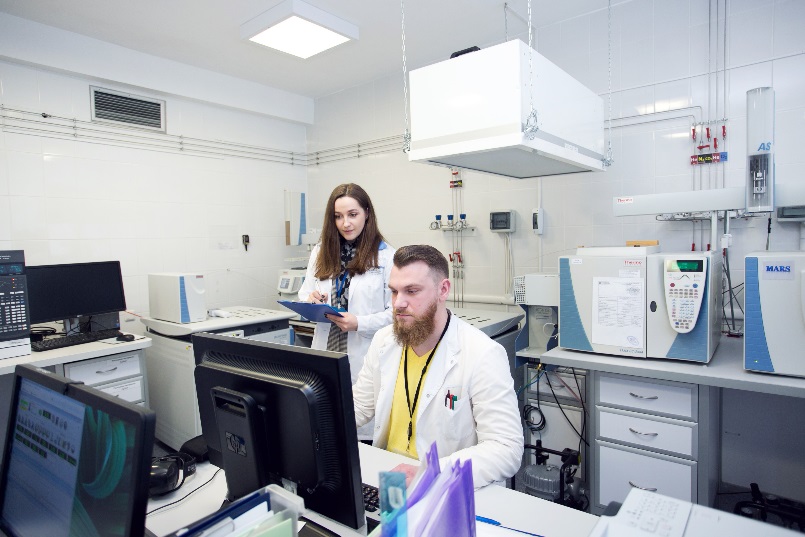 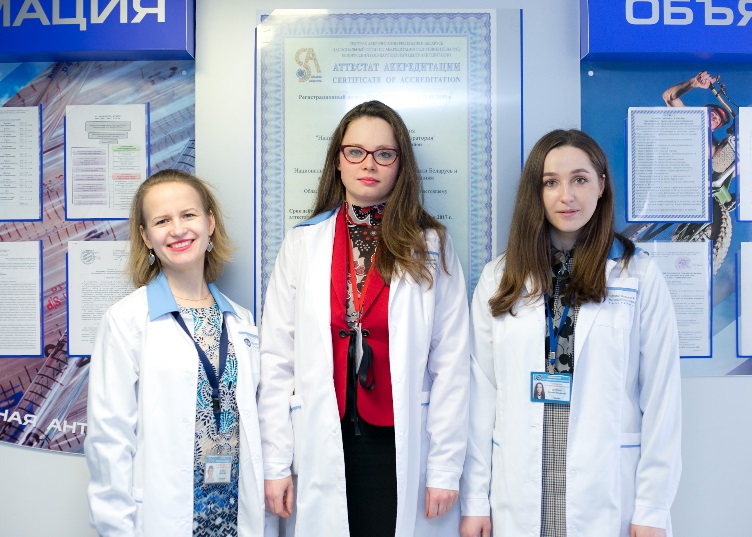 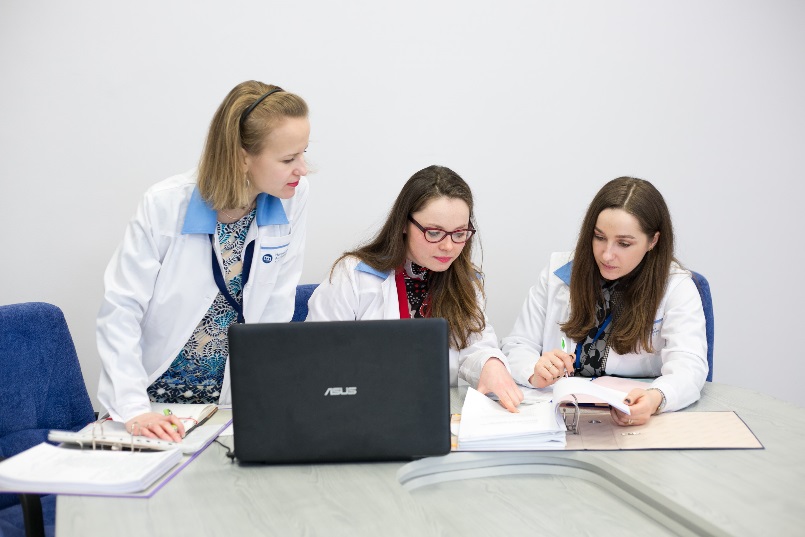 Отдел контроля качества лекарственных средств
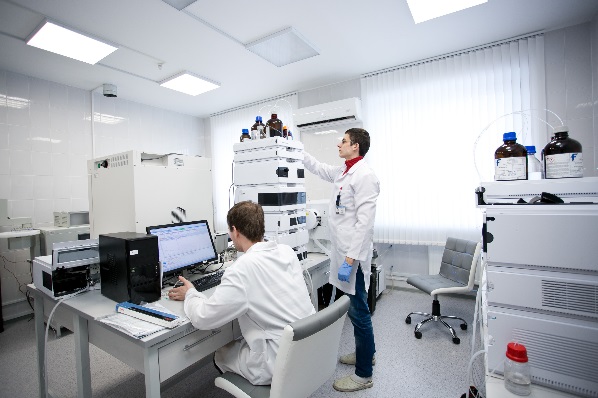 Штат: 4 должности
Задачи отдела:
Контроль качества лекарственных средств и изделий медицинского назначения;
Валидация и верификация методов контроля качества лекарственных средств.
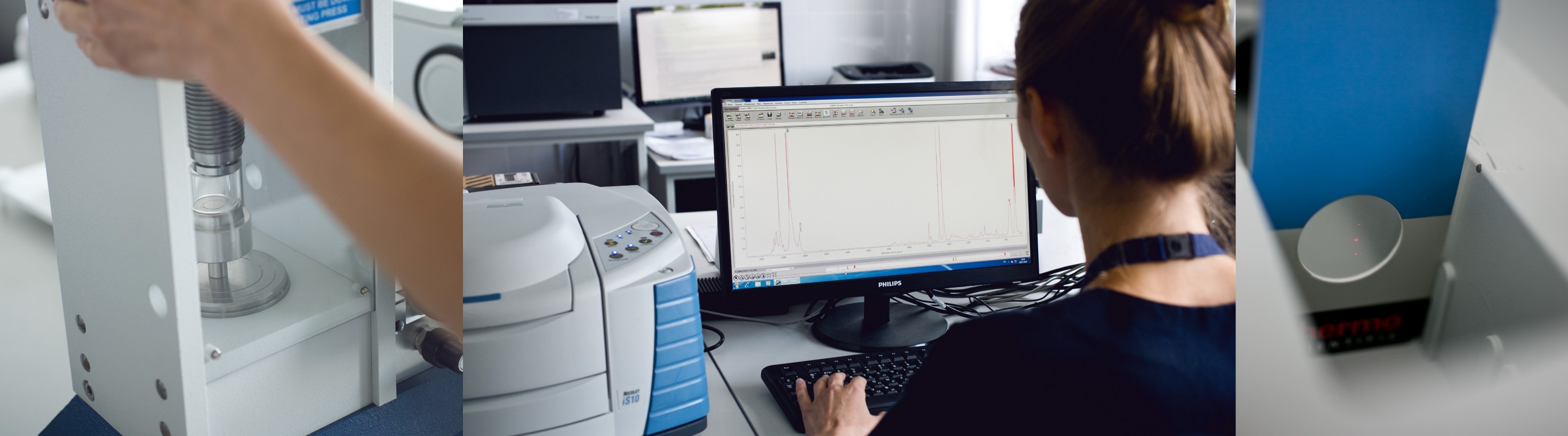 СПАСИБО ЗА ВНИМАНИЕ!